ESTILOS DE APRENDIZAJE
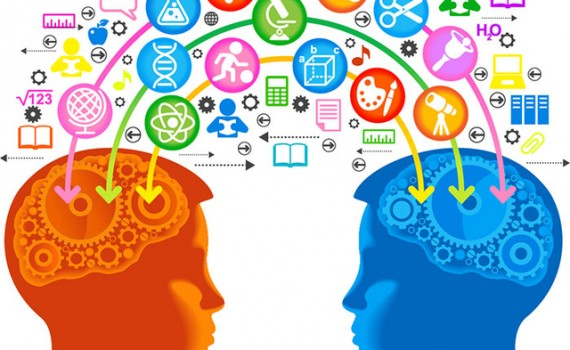 Yecenia Torres Franco
Docente de apoyo
¿Qué son los estilos de aprendizaje?

¿Cómo se podrían identificar?

¿Cómo influyen en el aprendizaje del estudiante?

Como maestros ¿cómo podríamos apoyarnos en los estilos de aprendizaje para mejorar nuestra labor pedagógica?
COMO APRENDE 
NUESTRO CEREBRO
CLIC EN LA IMAGEN PARA REPRODUCIR EL VIDEO
DEFINICIONES
Conjunto de patrones conductuales en cuanto a las preferencias, tendencias y disposiciones que tiene una persona para aprender. (Lozano, 2001) 

Es la forma en la que cada persona percibe, procesa, internaliza y retiene información (Dunn and Dunn, 1999)

Aquellos rasgos cognitivos, afectivos y fisiológicos, que sirven como indicadores relativamente estables de cómo los alumnos perciben, interaccionan y responden a sus ambientes de aprendizaje (Keefe, J. W. 1988)
ALGUNAS TEORÍAS
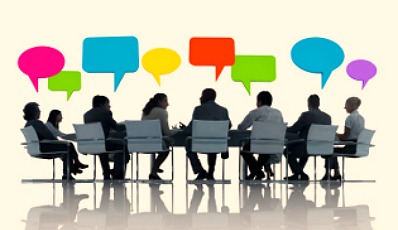 DUNN & DUNN
Preferencias múltiples: 

CRONOBIOLÓGICAS
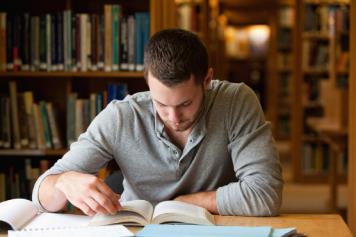 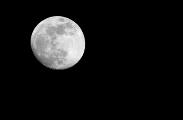 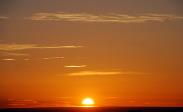 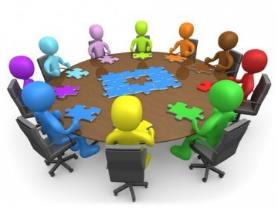 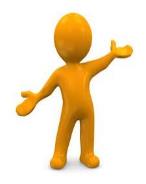 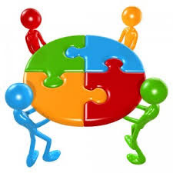 SOCIOLÓGICAS
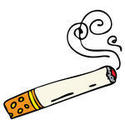 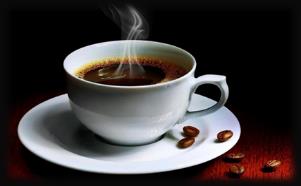 FISIOLÓGICAS
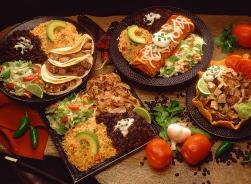 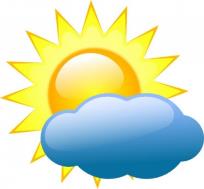 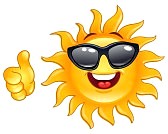 AMBIENTALES
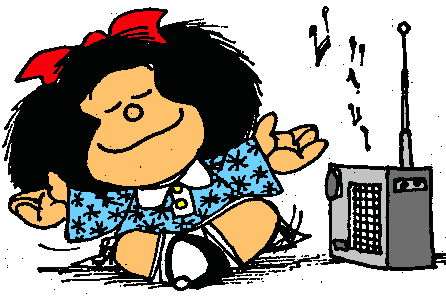 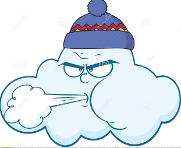 STERNBERG (1996)
Preferencias intelectuales
La subteoría componencial – analítica: aprende con facilidad y con
poco repetición, tiene la posibilidad de analizar las ideas, 
pensamientos y teorías.

La subteoría experiencial – creativa: demuestra gran imaginación y 
habilidades para generar ideas. Son creativos en la forma de 
escribir o hablar y demostrar sus habilidades y competencias. 

La subteoría contextual – práctica: hace referencia a la forma en que 
el individuo se mueve en su entorno. Implica la solución de 
problemas y la capacidad de adaptación
INTELIGENCIAS MÚLTIPLES
GARDNER
CLIC EN LA IMAGEN PARA REPRODUCIR EL VIDEO
VARK (Fleming, 1991)
Preferencias sensoriales: manera como nos gusta percibir la información
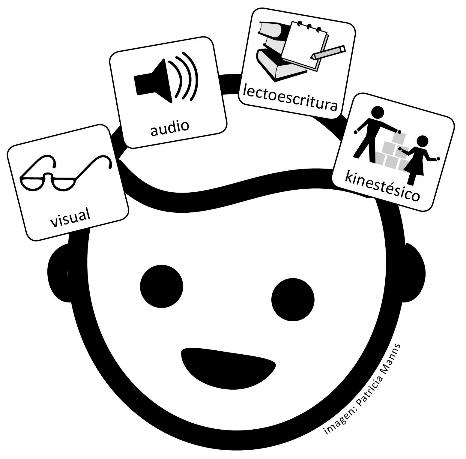 CARACTERÍSTICAS 
GENERALES DE LOS ESTILOS 
DE APRENDIZAJE
Perfiles de estilos: nadie es 100% de un solo estilo de aprendizaje, se tiene de todos los estilos en diferentes porcentajes.
 
Variables: los estilos varían dependiendo de las tareas, las situaciones y las personas.
Flexibilidad estilística: los estilos pueden cambiar con el tiempo o intensificarse.   

Son socializadas: la persona puede ser influenciada e influenciar a otros y adquirir un estilo.
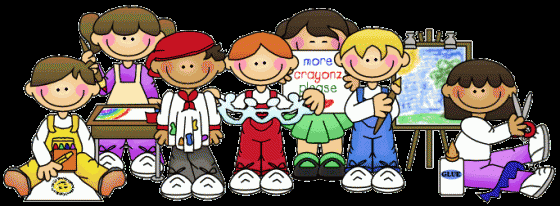 CARACTERÍSTICAS 
PARTICULARES
VISUAL
Tiene capacidad de captar rápidamente cantidades grandes de información con solo ver o leer, establecen relaciones entre ideas y conceptos, tiene mayor capacidad de abstracción, piensan en imágenes, visualizan detalladamente y usan las descripciones, aprenden mejor con diagramas, imágenes e incluso solo escribiendo en el tablero, tienden a ser buenos en matemáticas.
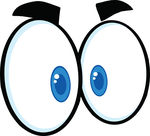 AUDITIVO
Aprenden mediante explicaciones orales propias o de otras personas, recuerdan de manera ordenada y en secuencia, tiene destreza para aprender otros idiomas y música, piensan en sonidos, tonos y volúmenes, generalmente cuando leen lo hacen en voz alta, retienen la información que escuchan y a menudo tienen excelentes habilidades orales.
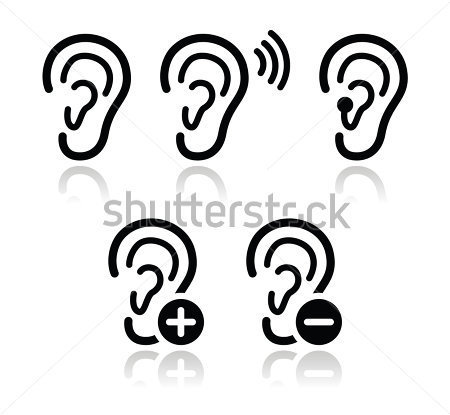 KINESTÉSICO
Captan la información a partir de sensaciones, su aprendizaje es lento pero profundo, son inquietos, no aprenden sentados escuchando o leyendo sino que generalmente se están moviendo tratan de sentir lo aprendido y gesticulan al hablar, a menudo son nerviosos y en ocasiones se les describe como hiperactivos. El cincuenta porciento de los estudiantes de secundaria entran en la categoría de kinestésicos.
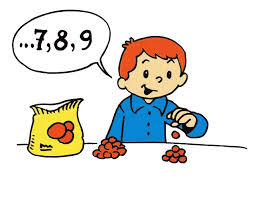 ESTRATEGIAS DE 
ENSEÑANZA
Son los métodos, técnicas, procedimientos y recursos que se planifican de acuerdo con las necesidades de la población a la cual van dirigidas y que tiene por objeto hacer más afectivo el proceso de enseñanza.
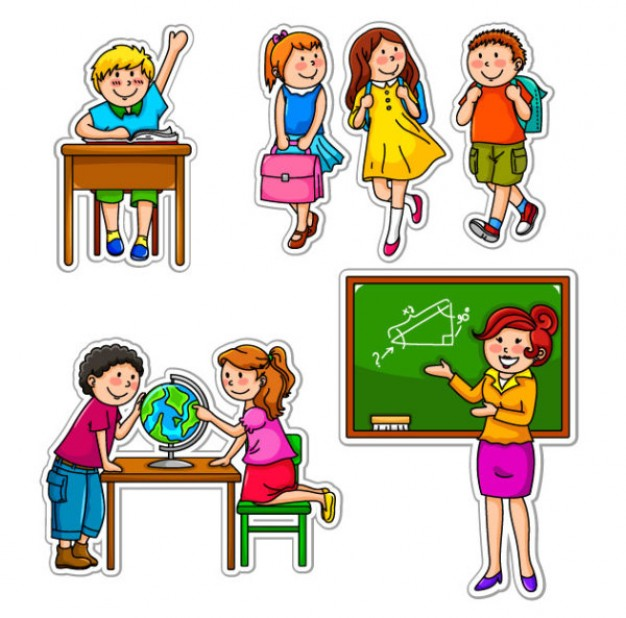 VISUAL
Puede aprender mejor lo que puede ver
Elaborar y analizar mapas mentales o conceptuales.

Dibujar esquemas, modelos y diagramas.

Proyectar animaciones por computador

Usar videos, diapositivas y fotografías para explicar y aclarar conceptos.
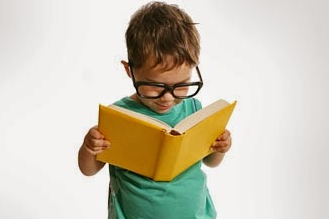 AUDITIVO
Puede aprender mejor lo que escucha
Usar archivos de audio
 
Procurar los debates en clase

Discutir en equipo o en grupo (diferentes modalidades)

Llevar a cabo lluvias de ideas

Presentaciones grupales
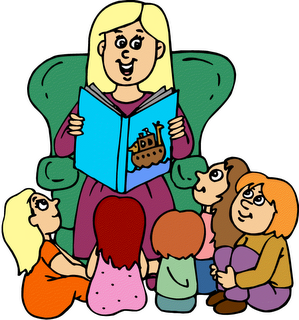 KINESTÉSICO
Puede aprender mejor haciendo las cosas
Hacer juegos de roles 
Solucionar problemas 
Usar modelos de tres dimensiones 
Dibujar la información con histogramas, desarrollo de gráficas 
Escenificar y representar situaciones o eventos 
Hacer maquetas y trabajos manuales
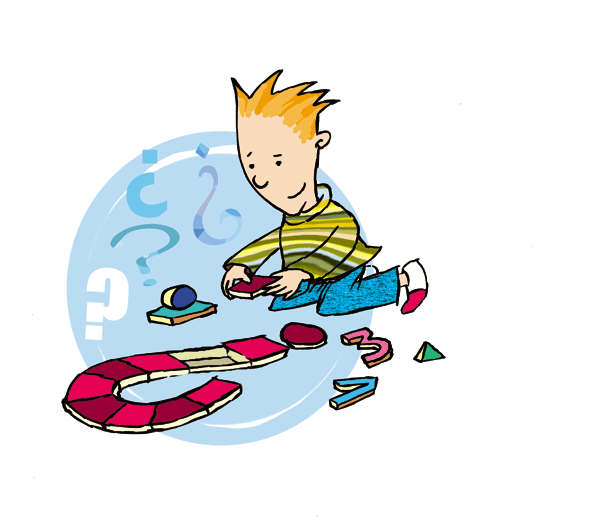 Cada uno de estos estilos puede representar la vía para facilitar o dificultar el aprendizaje de competencias de los estudiantes
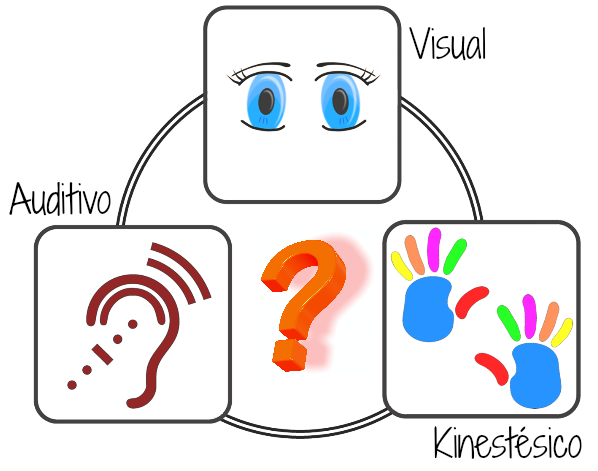 BIBLIOGRAFÍA
Amando Lozano, "Estilos de aprendizaje y estrategias didácticas para el desarrollo de competencias”